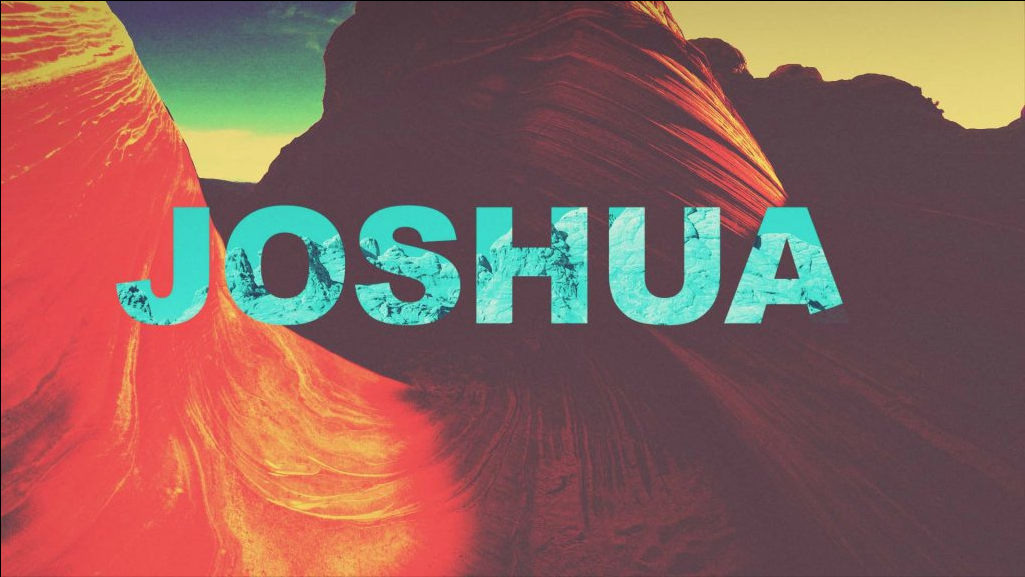 Joshua 24
Who are you going to serve?
God is:
God is:
Honour the Lord and serve him wholeheartedly 

A daily choice
I know that nothing good lives in me, that is, in my sinful nature. I want to do what is right, but I can’t.  I want to do what is good, but I don’t. I don’t want to do what is wrong, but I do it anyway…
 
I have discovered this principle of life—that when I want to do what is right, I inevitably do what is wrong. I love God’s law with all my heart. But there is another power within me that is at war with my mind. This power makes me a slave to the sin that is still within me. 
 
Oh, what a miserable person I am! Who will free me from this life that is dominated by sin and death?  

Romans 7: 18-24
Thank God! 
The answer is in Jesus Christ our Lord.

Romans 7: 25
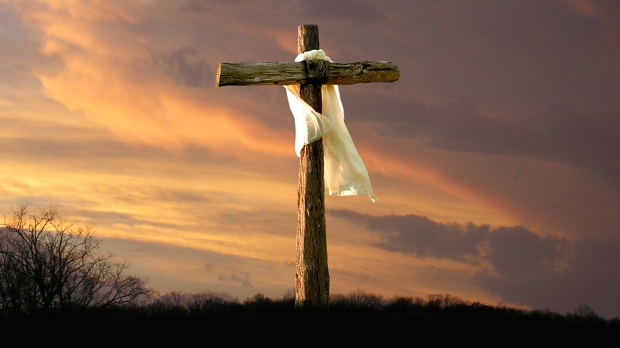 Joshua of New Testament
Jesus